Arkansas Schizophrenia Conference
September 27, 2024
UAMS Disclosure Policy
It is the policy of the University of Arkansas for Medical Sciences (UAMS) to ensure balance, independence, objectivity, and scientific rigor in all directly or jointly provided educational activities.

All individuals who are in a position to control the content of the educational activity (course/activity directors, planning committee members, staff, teachers, or authors of CE) must disclose all relevant financial relationships they have with any commercial interest(s) as well as the nature of the relationship. The ACCME and ACPE describe relevant financial relationships as those in any amount occurring within the past 24 months that create a conflict of interest. Individuals who refuse to disclose will be disqualified from participation in the development, management, presentation, or evaluation of the CE activity.
Disclosures
The following speakers of this CE activity have relevant financial relationships with ineligible companies to disclose:
Brian Kirkpatrick, MD
Speaker: Rovi Pharmaceutical Laboratories
Consultant: Minerva Neurosciences

Deanna Kelley, PharmD
Advisory Board: Karuna, Alkermes, Teva
All potential conflicts of interest have been mitigated.
Planner and Faculty Disclosures
No other planners, speakers, moderators, or panelists of this CE activity have relevant financial relationships with ineligible companies to disclose.

The accreditation compliance reviewer has no relevant financial relationships with ineligible companies to disclose.
Joint Accreditation Statement
In support of improving patient care, University of Arkansas for Medical Sciences is jointly accredited by the Accreditation Council for Continuing Medical Education (ACCME), the Accreditation Council for Pharmacy Education (ACPE), and the American Nurses Credentialing Center (ANCC) to provide continuing education for the healthcare team.
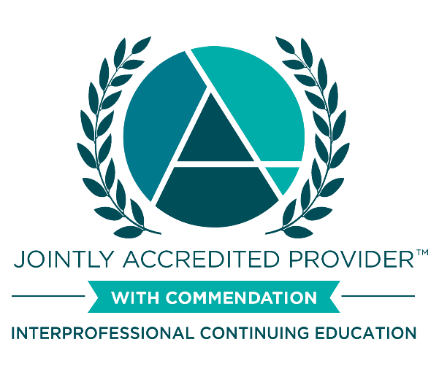 Credit Designation Statements
AMA Credit Designation Statement
The University of Arkansas for Medical Sciences designates this live activity for a maximum of 4.5 AMA PRA Category 1 CreditsTM. Physicians should claim only the credit commensurate with the extent of their participation in the activity.
 
ACPE Credit Designation Statement
These knowledge-based activities will provide pharmacists up to 4.5 contact hours or 0.45 CEU.  CE credit information, based on verification of live attendance and completion of the program evaluation, will be provided to NABP within 60 days after the activity completion.  
 
ANCC Credit Designation Statement
The University of Arkansas for Medical Sciences designates this live activity for a maximum of 4.5 ANCC contact hours.  Nursing contact hours will be awarded for successful completion of program components based upon documented attendance and completion of evaluation materials.
 
AAPA Credit Designation Statement
The University of Arkansas for Medical Sciences has been authorized by the American Academy of PAs (AAPA) to award AAPA Category 1 CME credit for activities planned in accordance with AAPA CME Criteria. This activity is designated for 4.5 AAPA Category 1 CME credits. PAs should only claim credit commensurate with the extent of their participation.
TO CLAIM CREDIT
Complete the Credit Claim/Evaluation: https://www.surveymonkey.com/r/arschizophreniaconf2024	

The evaluation will close on 10/13/24 at midnight.  Please complete the evaluation as soon as possible because after the evaluation closes, you will not be able to claim credit.

A certificate will be emailed to the address provided within 60 days of the activity end date.
Evaluation QR Code
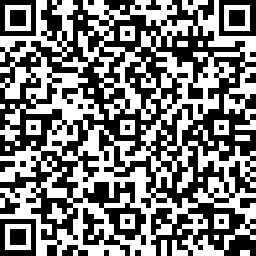